MODÈLE DE PLAN DE COMPTE COMMERCIAL
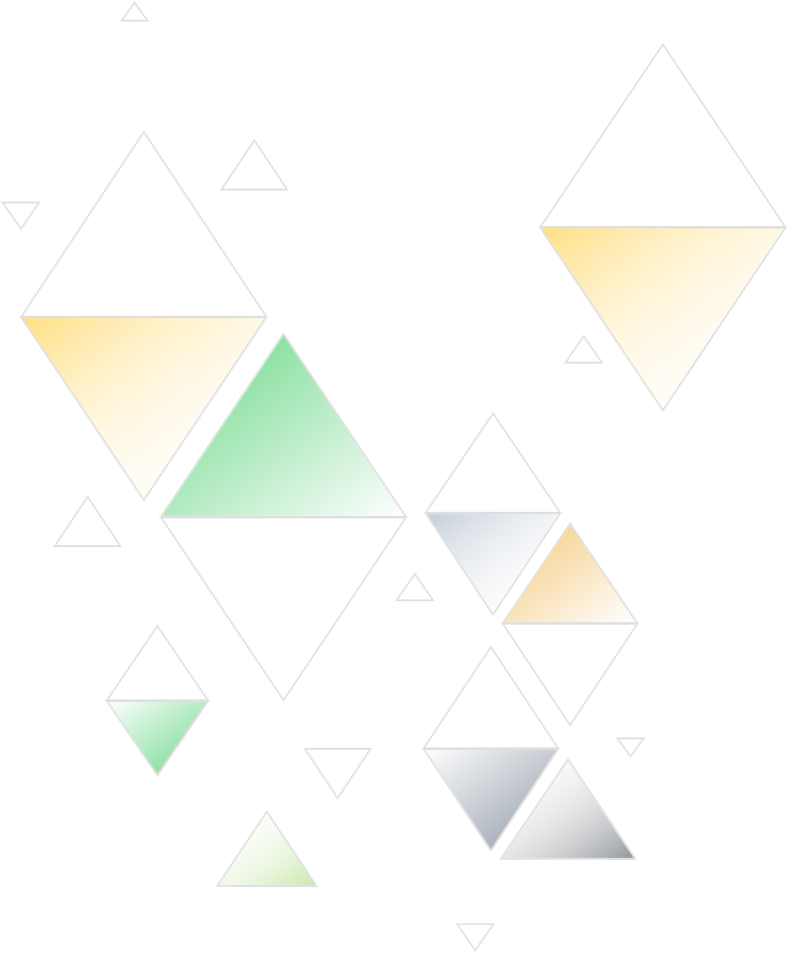 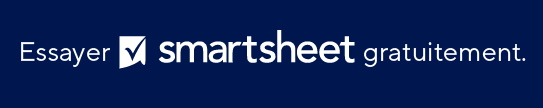 NOM DU COMPTE
MODÈLE DE PLAN DE COMPTE COMMERCIAL - PRÉSENTATION
TABLE DES MATIÈRES
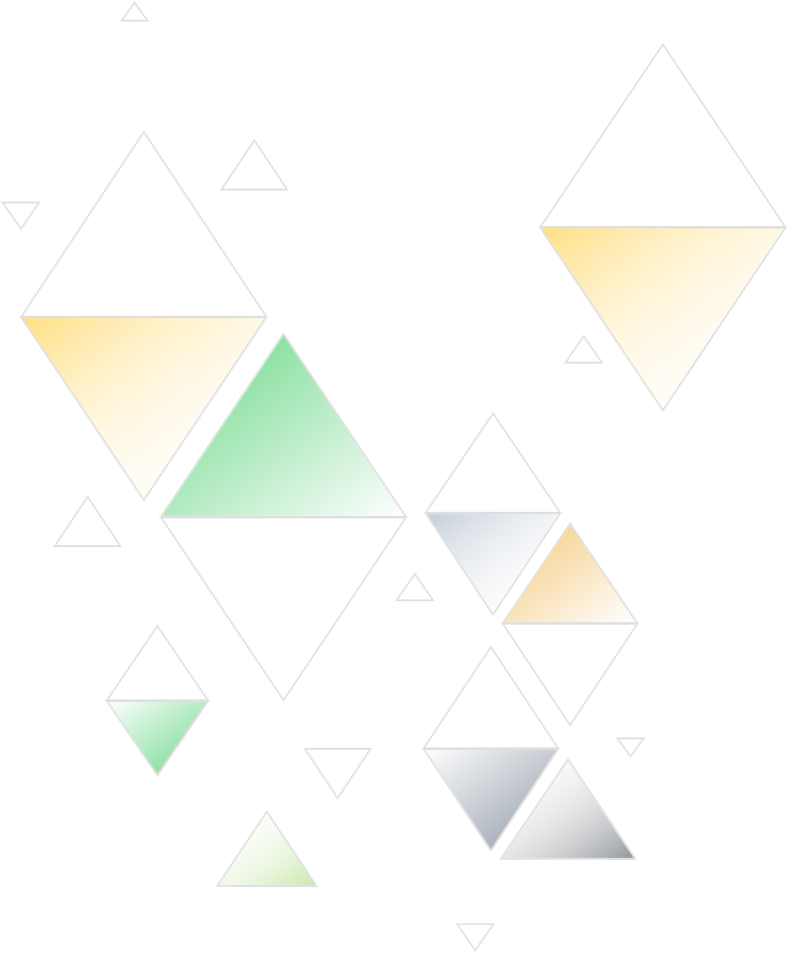 4
1
APERÇU
CARTOGRAPHIE DU COMPTE
2
5
RESSOURCES DE LA CARTOGRAPHIE DU COMPTE
OBJECTIFS
3
6
SOLUTIONS
PLAN D’ACTION
MODÈLE DE PLAN DE COMPTE COMMERCIAL - PRÉSENTATION | TABLE DES MATIÈRES
RAPPORT DE PROJET
1. APERÇU
RAPPORT DE PROJET
APERÇU
2. OBJECTIFS
RAPPORT DE PROJET
OBJECTIFS
3. SOLUTIONS
RAPPORT DE PROJET
SOLUTIONS
4. CARTOGRAPHIE DU COMPTE
RAPPORT DE PROJET
CARTOGRAPHIE DU COMPTE
5. RESSOURCES DE LA CARTOGRAPHIE DU COMPTE
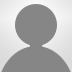 NOM
––––––––––––––––––––
FONCTION
NOM
––––––––––––––––––––
FONCTION
NOM
––––––––––––––––––––
FONCTION
NOM
––––––––––––––––––––
FONCTION
NOM
––––––––––––––––––––
FONCTION
NOM
––––––––––––––––––––
FONCTION
NOM
––––––––––––––––––––
FONCTION
NOM
––––––––––––––––––––
FONCTION
NOM
––––––––––––––––––––
FONCTION
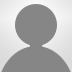 NOM
––––––––––––––––––––
FONCTION
NOM
––––––––––––––––––––
FONCTION
NOM
––––––––––––––––––––
FONCTION
COPIER ET COLLER LES ICÔNES VIERGES POUR CARTOGRAPHIER LE COMPTE SUR LA DIAPOSITIVE PRÉCÉDENTE
RAPPORT DE PROJET
RESSOURCES
6. PLAN D’ACTION
PLAN D’ACTION